Диагностика мотивации
Младшие школьники и подростки
побудительная основа психической жизни человека
совокупность причин психологического характера
поддержка поведенческой активность на определенном уровне
обозначение системы факторов, детерминирующих поведение
1
2
3
4
Мотивация
Company Logo
Виды учебных мотивов
Мотивы
Внешние
Связаны с взаимодействием школьника с другими людьми: выбор профессии, желание выполнить долг перед родителями, чувство ответственности.
Внутренние (познавательные)
Связаны с содержанием учебной деятельности. Овладение новыми знаниями и усвоение способов добывания знаний.
Company Logo
Старшие классы
Среднее звено
Начальная школа
Содержание мотивации в школе
Самоутверждение, 
уровень притязаний, мотив освоения профессии (поступления в суз, вуз, трудоустройство)
Желание найти свое место среди 
сверстников, познание и оценка своей личности, интерес к определенным предметам, избегание неудачи
Интерес к учению,
познавательная активность, ориентация на педагога и желание получать оценки,
Company Logo
Группа мотивов, непосредственно связанные с учебной деятельностью
I. Мотивы, заложенные в самой учебной деятельности:
1) мотивы, связанные с содержанием учения: ученика побуждает учиться стремление узнать новые факты, овладеть знаниями, способами действий, проникнуть в суть явлений и т. п.;
2) мотивы, связанные с самим процессом учения: ученика побуждает учиться стремление проявлять интеллектуальную активность, рассуждать, преодолевать препятствия в процессе решения задач, т. е. ребенка увлекает сам процесс решения, а не только получаемые результаты.
Company Logo
Группа мотивов, непосредственно не связанные с учебной деятельностью
II. Мотивы, связанные с тем, что лежит вне самой учебной деятельности:
1) широкие социальные мотивы: а) мотивы долга и ответственности перед обществом, классом, учителем, родителями и т. п.;
б) мотивы самоопределения (понимание значения знаний для будущего, желание подготовиться к будущей работе и т. п.) и самосовершенствования (получить развитие в результате учения);
2) узко личные мотивы: а) стремление получить одобрение, хорошие отметки (мотивация благополучия); б) желание быть первым учеником, занять достойное место среди товарищей (престижная мотивация);
3) отрицательные мотивы: стремление избежать неприятностей со стороны учителей, родителей, одноклассников (мотивация избегания неприятностей).
Company Logo
Группы мотивов
Мотивы, заложенные в самой
 учебной деятельности: связанные с 
содержанием учения:
Соотношение мотивов и их иерархия
Мотивы, связанные с тем,
что лежит вне самой учебной 
деятельности: самоопределение и др.
Узко личные мотивы: мотивация 
благополучия, престижные мотивы, 
избегание неприятностей
Company Logo
Привлечение учеников к оценочной деятельности
Постоянный анализ жизненных ситуаций, личный опыт ученика
Создание проблемной ситуации
Способы 
мотивации
Культура общения
Чувство юмора
Необычная форма урока
Отказ от отметок
Способы мотивации по Левитесу Д.Г.
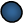 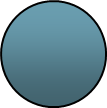 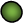 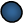 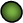 Company Logo
Реализация мотива в поведении
Потребность
Цель
Результат
Личностный смысл учения
Эмоциональный компонент учения
Целеполагание
Company Logo
Концепция Маслоу
Company Logo
Физиологические
Тепло зимой в помещении, удобные стулья и парты, соответствующие росту ученика,  возможность съесть хороший и доступный завтрак в столовой, помыть руки теплой водой (вместо ледяной), и это условия гигиены и комфорта в школьном туалете. Это также портфель с 3-4 учебниками вместо 6-10, адекватный по тяжести к физической комплекции ученика. Это также возможность слышать, что говорит учитель в классе (акустические свойства помещений зачастую не продуманы с точки зрения учебного процесса). Это освещение в классе и отсутствие шума от люминесцентных ламп.
Содержание потребностей  Пирамидка Маслоу
Принадлежность
Потребность в принадлежности, в эмоциональном контакте, эмоциональной связанности. Связь ребенка с семьей, а семьи с ребенком. Выход ребенка в более широкий мир не должен сопровождаться утратой предыдущих уровней функционирования. Нарушение эмоциональных связей (с родителем, учителем, сверстниками) - одна из ведущих причин школьной дезадаптации.
Безопасность
Иметь защиту от разрушения, боли, потери, страха, неустроенности, эмоционального оскорбления. Физическая безопасность, физические и личностные границы, защищенность от материальных и эмоциональных потерь и от эмоционального оскорбления.
Company Logo
Признание
Содержание потребностей  Пирамидка Маслоу
Гармония
Перепады настроения, ранимость, острая потребность в социальном признании, огромные нагрузки в школе, раздражающий контроль со стороны взрослых. Необходимость противостоять стрессу, справляться с негативными эмоциями, контролировать свое поведение, строить здоровые отношения с другими людьми и ставить себе правильные цели.
Познание себя
Иметь защиту от разрушения, боли, потери, страха, неустроенности, эмоционального оскорбления. Физическая безопасность, физические и личностные границы, защищенность от материальных и эмоциональных потерь и от эмоционального оскорбления.
Чтобы  эта потребность включалась в действие, три  иерархически ниже лежащих потребности  ученика должны быть удовлетворены. То есть, желание ученика достигать успеха и  различные формы поощрения успеха в школе (отметки, грамоты, другие формы социального признания), или, говоря языком транзактного анализа, поглаживания со стороны учителей будут высоко эффективны тогда, когда проработаны три предыдущих уровня заботы об ученике.
Company Logo
Диагностика мотивации младших школьников
Анкета для оценки уровня школьной мотивации Н. Г. Лускановой        
Методика диагностики учебной мотивации младших школьников Н.В. Елфимовой «Лесенка побуждений»
Комплексная диагностика изучения мотивационной сферы младших школьников
Педагогические средства диагностики мотивации учения
Методика диагностики учебной мотивации школьников, Н.Ц.Бадмаевой на основе методики изучения мотивационной сферы учащихся М.В.Матюхиной
Методика диагностики направленности учебной мотивации Т.Д. Дубовицкой
Критерии познавательной активности по А.К.  Марковой, А.Г. Лидерс, Е.А. Яковлевой.
Company Logo
Мотивы учебной деятельности младших школьников
Динамика мотивации
9-10 лет
6-7- лет
Внешний мотив
8-9 -лет
Игровой мотив
Позиционный мотив
7-8 -лет
Оценочный мотив
Company Logo
Методики диагностики мотивации
Методика изучения мотивации обучения школьников М.И.Лукьяновой и Н.В.Калининой.
Методика диагностики мотивации к достижению успеха Т. Элерса
Методика изучения отношения к учебным предметам Г.Н. Казанцевой
Методика «Неоконченные предложения» М.Ньюттена в модификации А.Б. Орлова
Методика «Составление расписания на неделю» С.Я. Рубинштейн в модификации В.Ф. Моргуна
Company Logo
Диагностика мотивации подростков
Особенностью диагностики мотивации подростков является:
1. Мотив достижения успеха - Мотив избегания неудач
2. Мотив аффилиации (установления близких отношений с людьми) - Мотив "боязнь быть отвергнутым"
3. Мотив привязанности
4. Мотив власти
5. Мотивы беспомощности
6. Мотивы просоциального поведения (рассчитанные на оказание помощи людям) - Мотивы антисоциального поведения (преследуют цель нанесения вреда).
Company Logo
Причины спада школьной мотивации:
1. У подростков наблюдается «гормональный взрыв» и нечетко сформировано чувство будущего.
2. Отношение ученика к учителю.
3. Отношение учителя к ученику.
4. У девочек 7-8 класса снижена возрастная восприимчивость к учебной деятельности в связи с интенсивным биологическим процессом полового созревания.
5. Личная значимость предмета.
6. Умственное развитие ученика. 
7. Продуктивность учебной деятельности.
8. Непонимание цели учения.
9. Страх перед школой.
Company Logo
Опросник компании Gallup
1	Знаете ли Вы, что ожидает от Вас работодатель?	(учителя, родители) 	 
2	Имеете ли Вы необходимые материалы и инструменты для надлежащего  выполнения своей работы?	 	 
3	Имеете ли Вы возможность ежедневно делать на своей работе то, что Вы делаете  лучше всего?	(зона успеха) 	 
4	Получали ли Вы за последние семь дней одобрение или похвалу за хорошо  выполненную работу? (культура благодарности)	 	 
Относится ли Ваш непосредственный руководитель или кто-либо другой на работе  к Вам как к личности? (отношение как к роботам)	 	 
Кто-нибудь на Вашей работе способствует Вашему профессиональному развитию?
Company Logo
Опросник компании Gallup
7	Принимается ли во внимание Ваша точка зрения? (здоровая коммуникация)	 	 
8	Вызывают ли у Вас миссия и стратегия вашей компании чувство значимости  выполняемой Вами работы?	 	 (эмоциональное выгорание)
9	Считают ли Ваши коллеги своим долгом качественное выполнение работы?	(эффект заражения) 10	Есть ли у Вас на работе настоящий друг?	(сплоченность группы) 	 
11	За последние полгода говорил ли кто-нибудь с Вами на работе о Ваших  профессиональных успехах и достижениях?	 	 (обратная связь)
12	За последний год были ли у Вас на работе возможности для приобретения новых  знаний и профессионального роста?
Company Logo
Активные 
социальные 
контакты
Собственный 
престиж
Высокое материальное положение
Креативность
Методика оценки терминальных ценностей (ОТеЦ) И.Г.Сенина
приоритетность для индивида 
определённых жизненных целей
Company Logo
Сохранение собственной индивидуальности
Развитие себя
Духовное удовлетворение
Достижения
Методика оценки терминальных ценностей (ОТеЦ) И.Г.Сенина
приоритетность для индивида 
определённых жизненных целей
Company Logo
Обучение и 
образование
Семейная 
жизнь
Профессиональная
 жизнь
Общественная 
жизнь
Увлечения
Жизненные сферы (методика Сенина)
Company Logo
1
2
3
Какая жизненная сфера наиболее значима для реализации преобладающей терминальной ценности?
Какая терминальная ценность является преобладающей в жизни данного индивида?
Какая жизненная сфера наиболее значима для данного индивида?
Данный опросник даёт возможность пользователю ответить на три основных вопроса:
Company Logo
Thank You !
www.themegallery.com